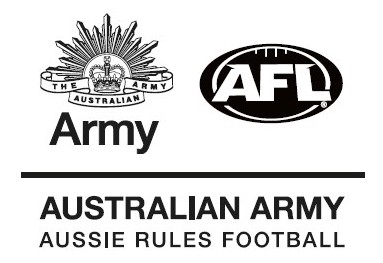 Cross The River
Coach kicks ball into middle group, as a group of five work ball though for a score
Coach
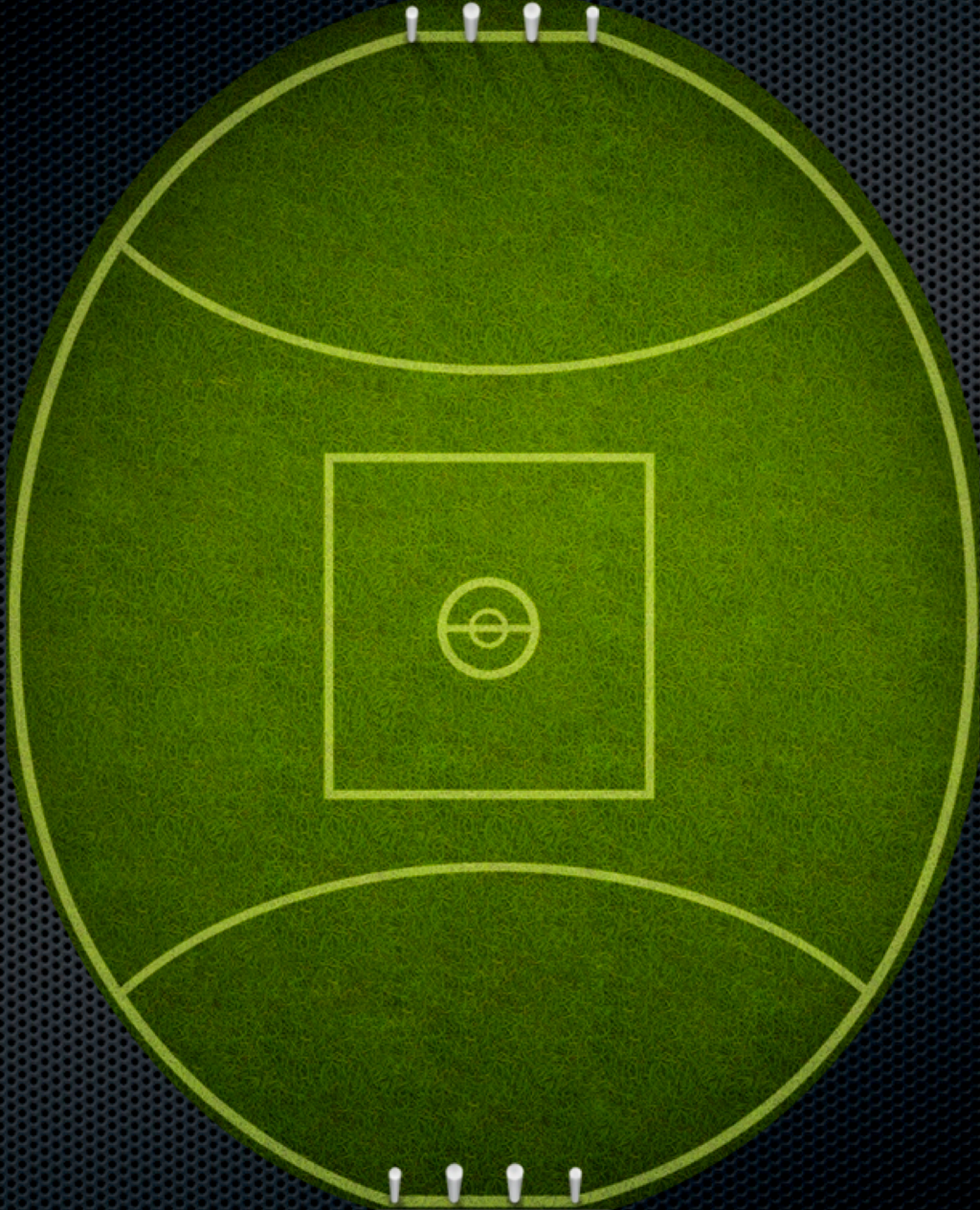 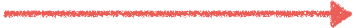 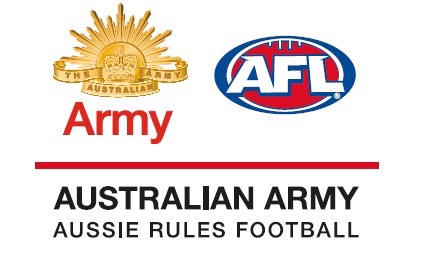 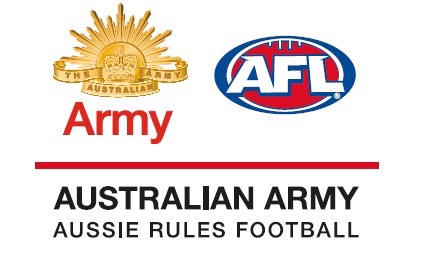 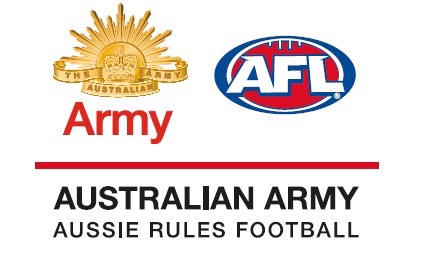 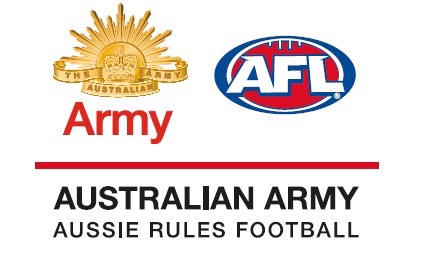 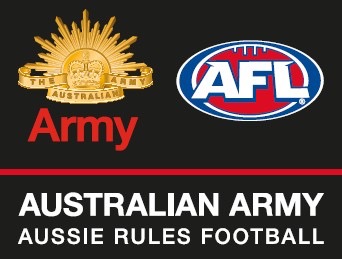 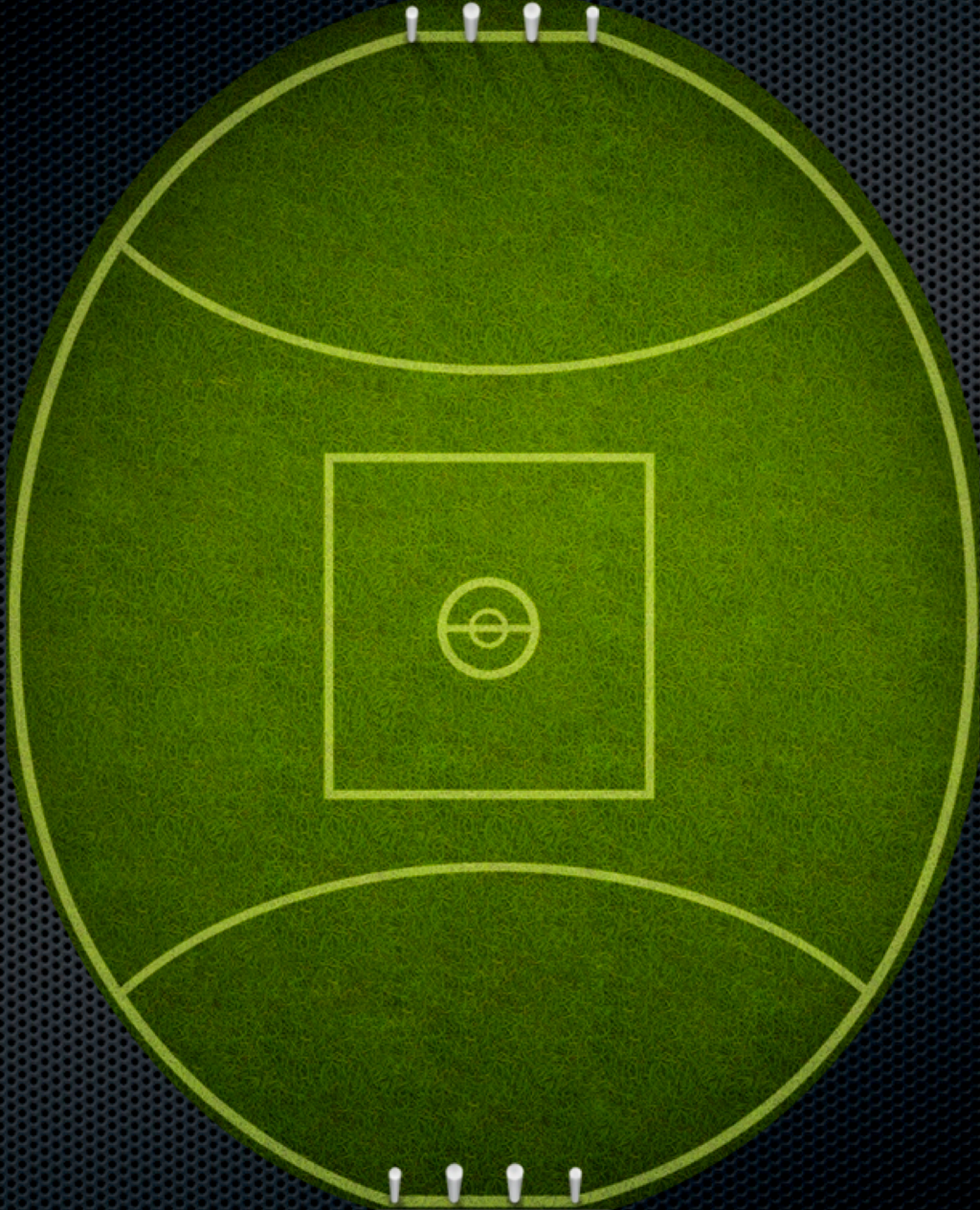 Coach
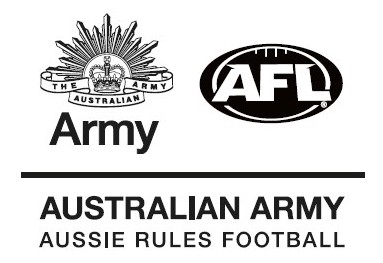 TACKLE GRID
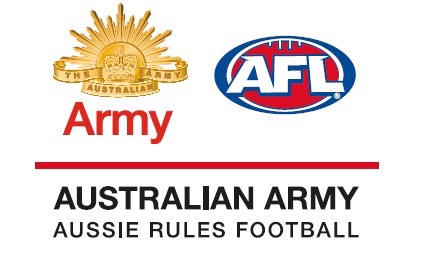 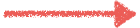 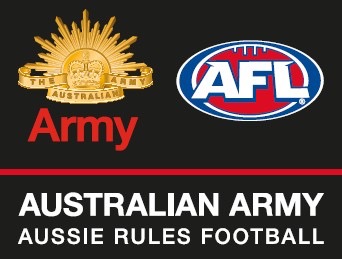 Coach will advise which side is boundary
 
AIM:
 Cause stoppage
 Force out of bounds
 or Holding the ball.
 Player with footy aim is to get though grid.
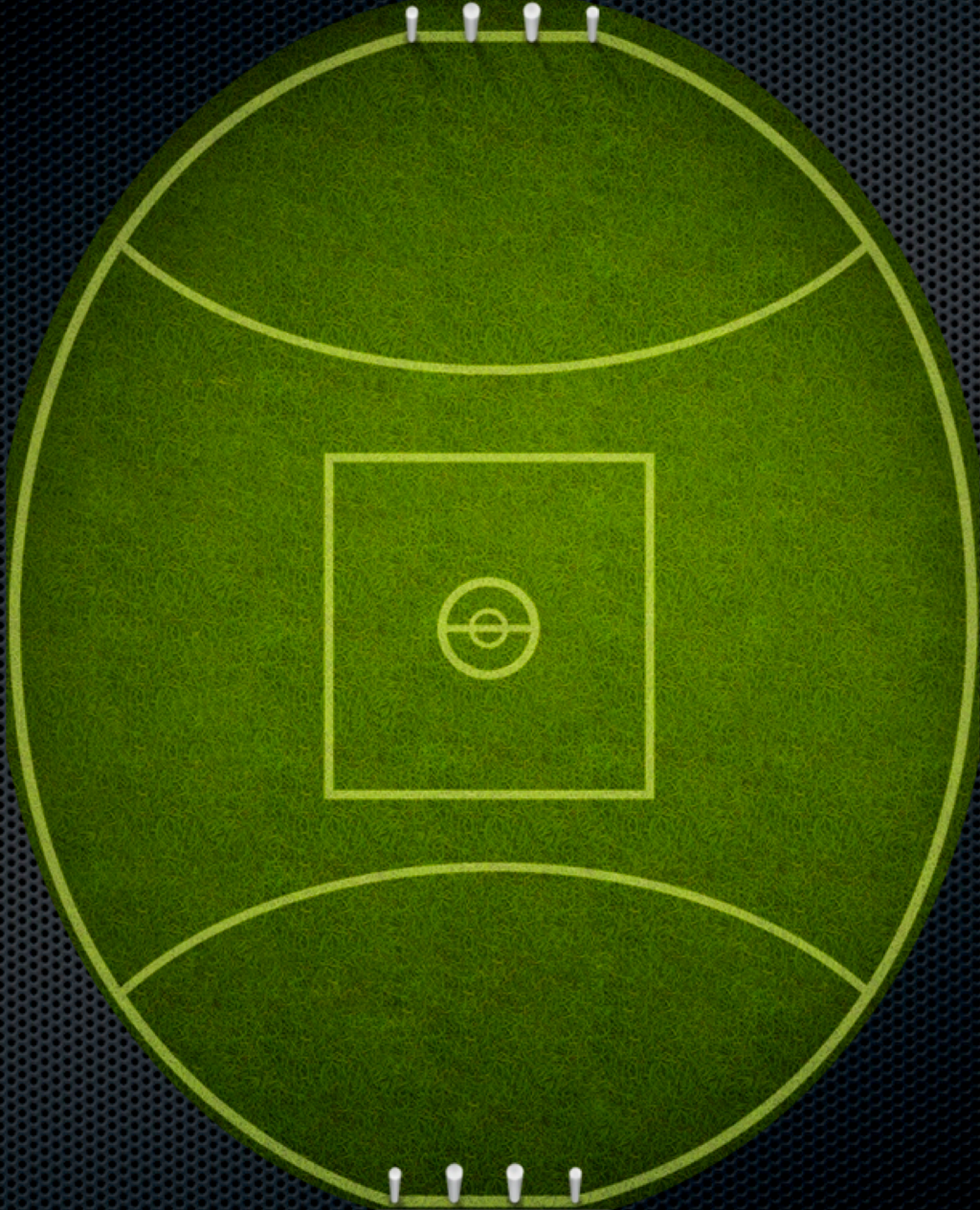 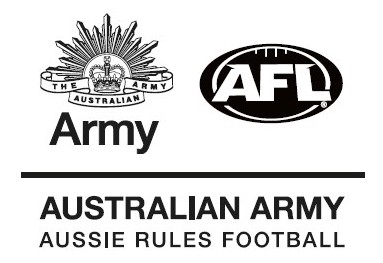 TACKLE GRID A1/D1
AIM:
 Cause stoppage
 Force out of bounds
 or Holding the ball.
 Player with footy aim is to get though grid.
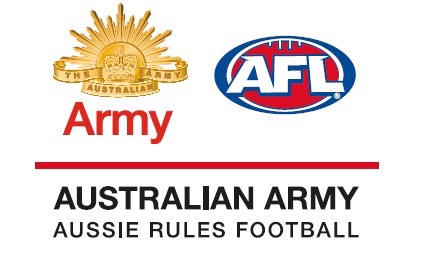 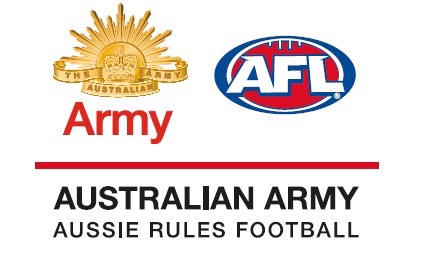 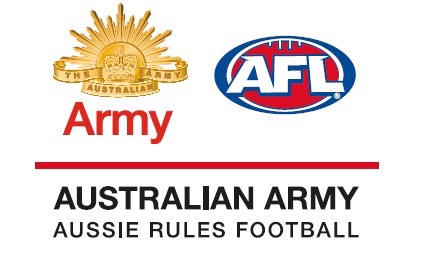 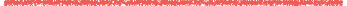 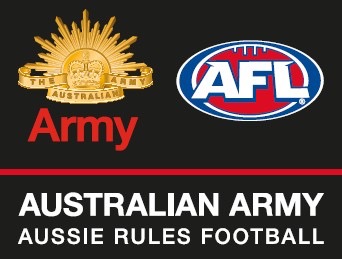 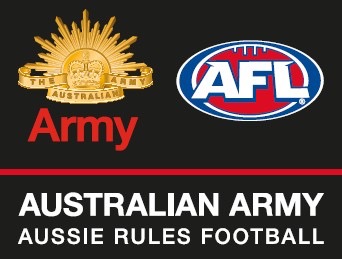 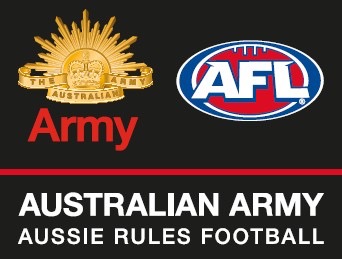 Pair Off
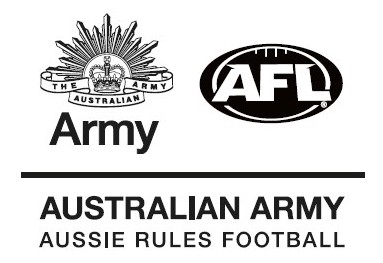 Coach blows whistle, four players run out around respective cones, then coach will roll ball into one team. Team with ball, are to work ball through grid to other coach by hand. Opposition team is to cause turn over.
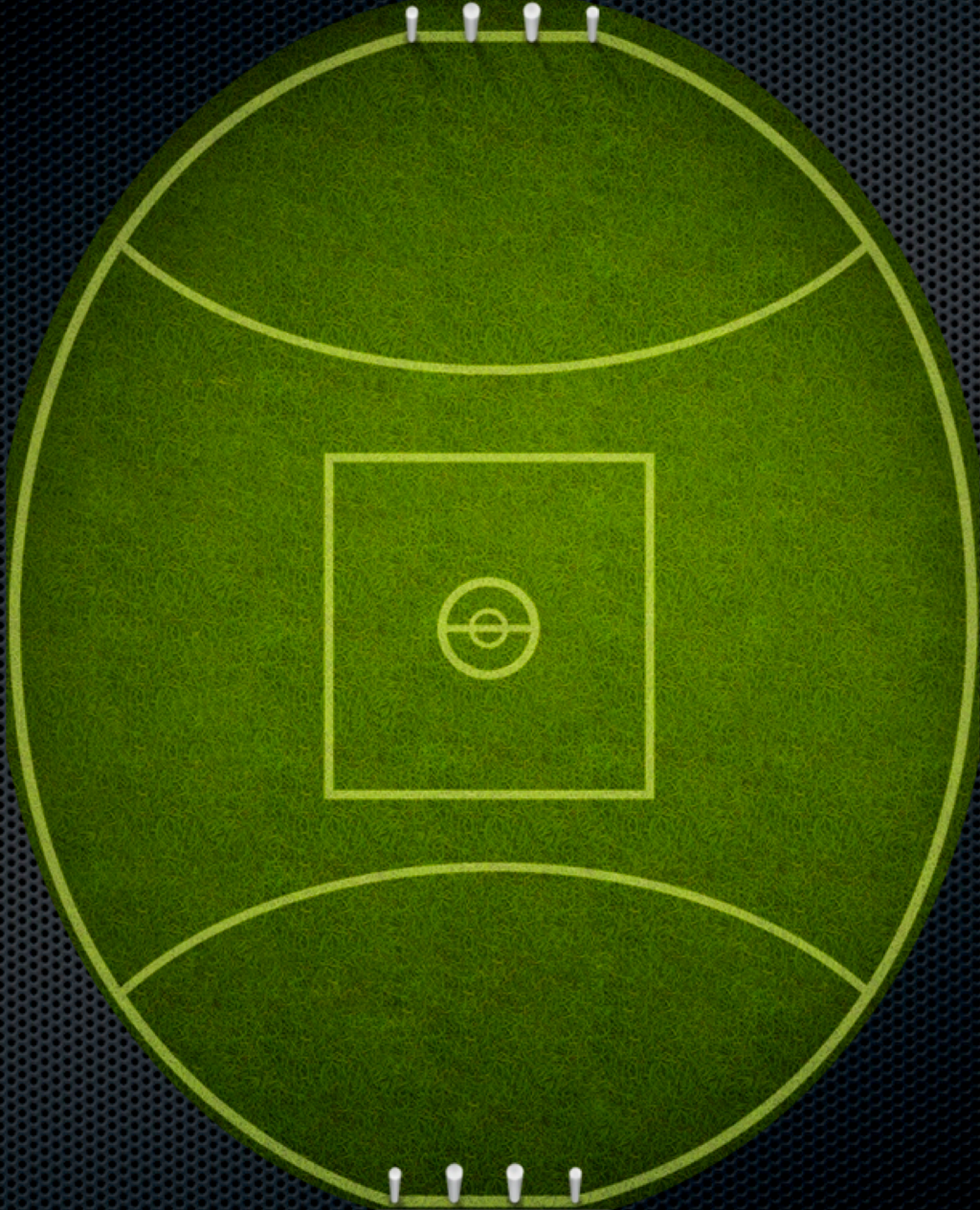 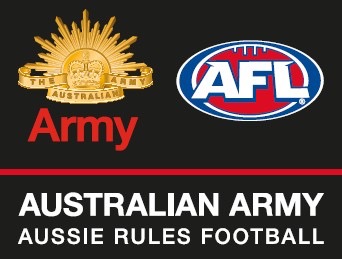 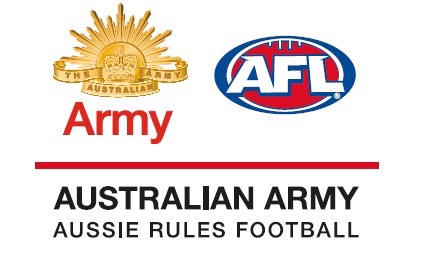 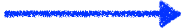 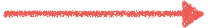 Coach
Coach
Coach
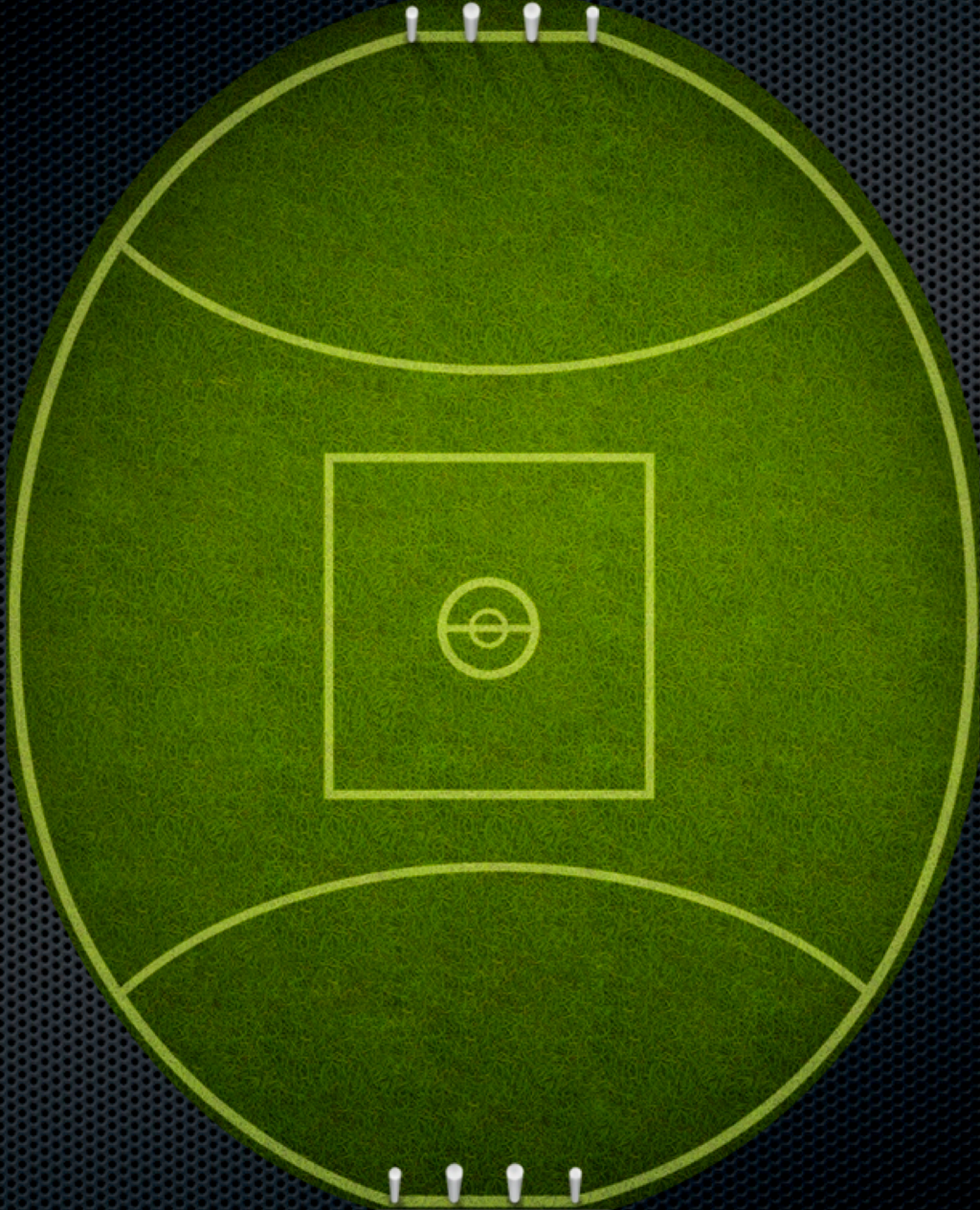 Coach
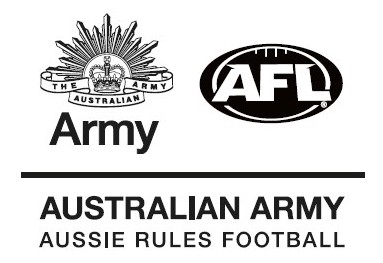 Hurt in FWD 1/2
Coach roles ball in.

AIM to Cause turn over in FWD half
then hurt Oppo with score.
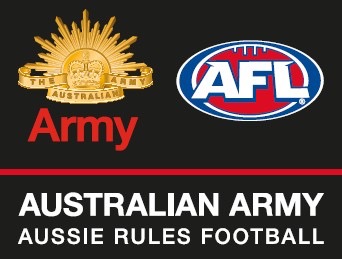 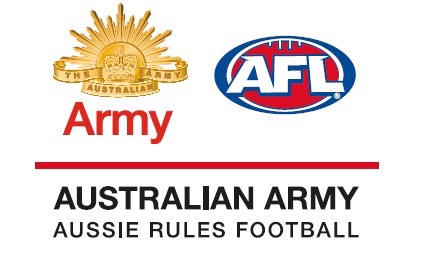 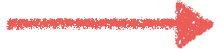 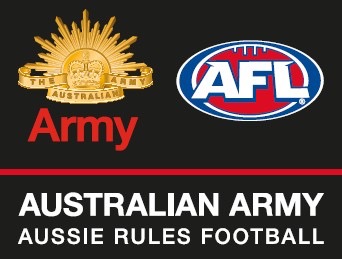 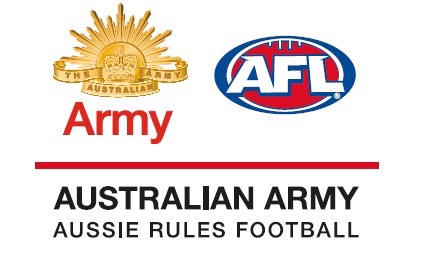 Coach
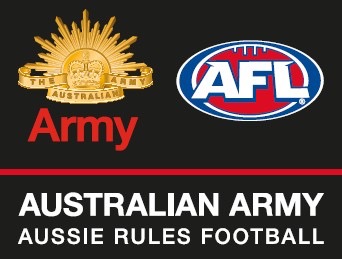 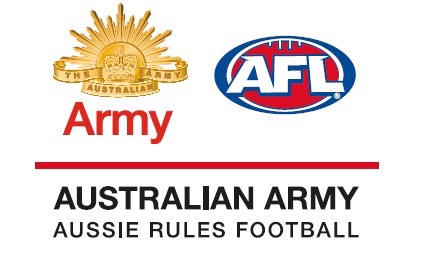 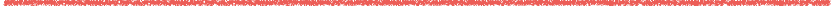 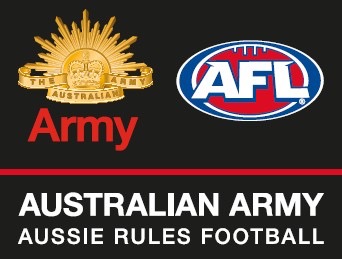 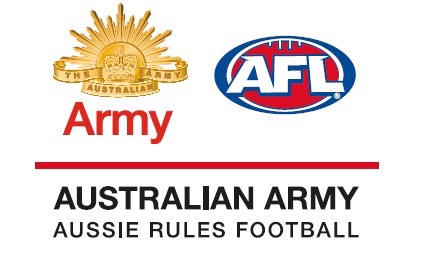 Coach
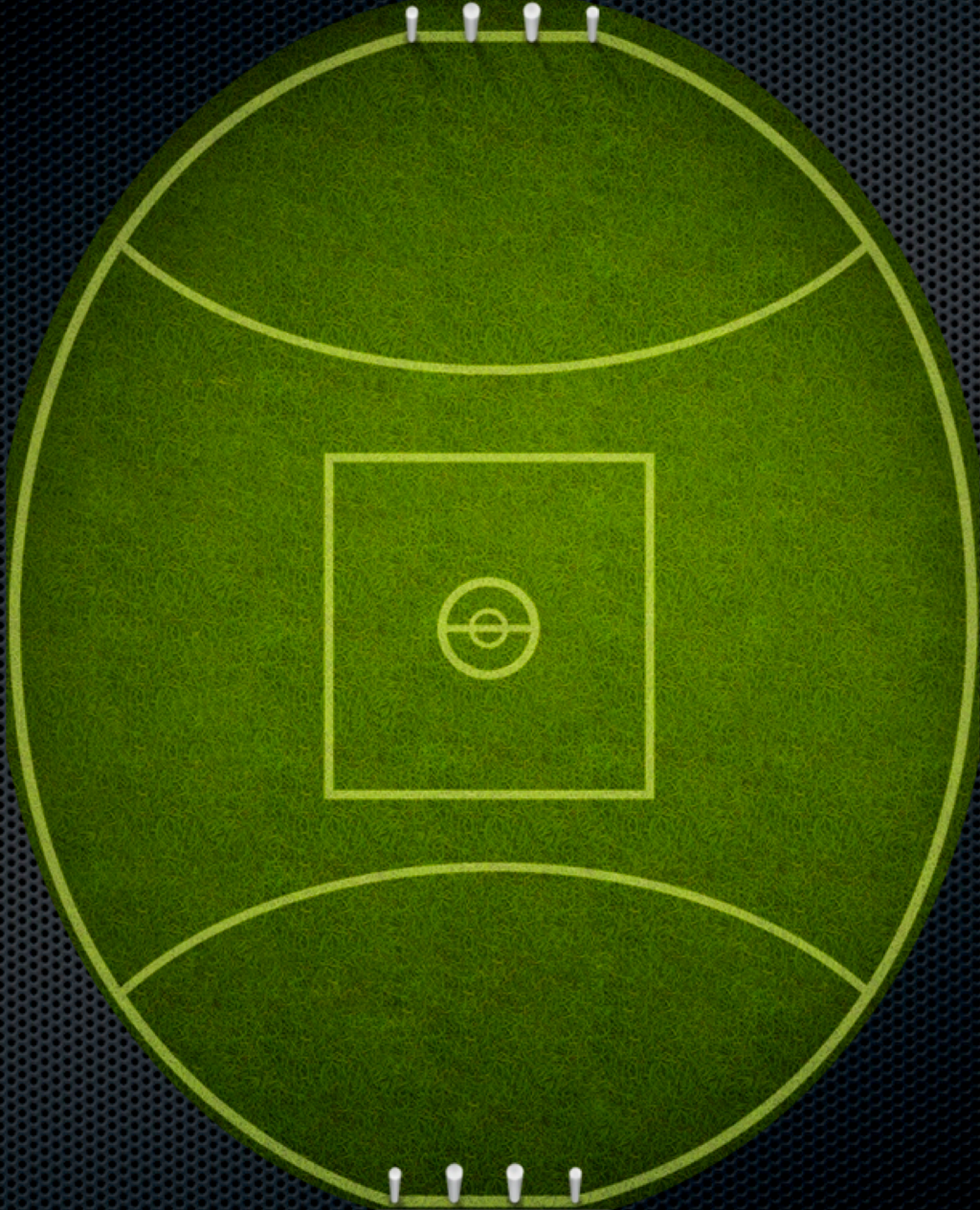 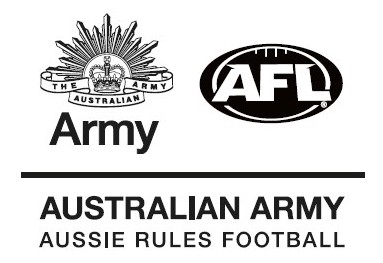 Crunch IN
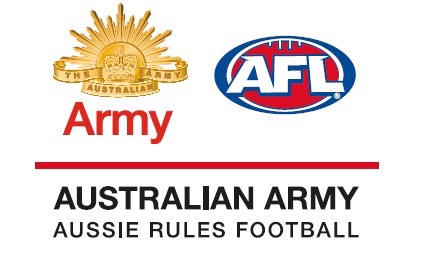 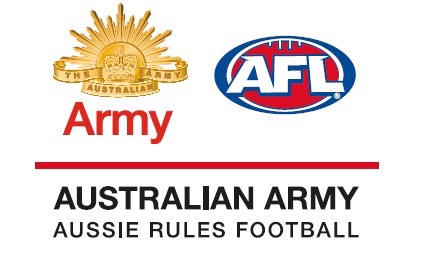 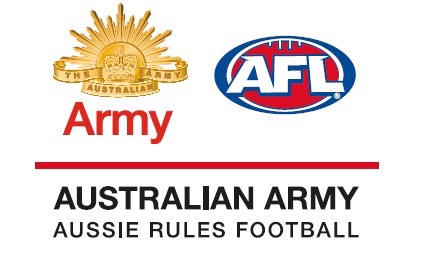 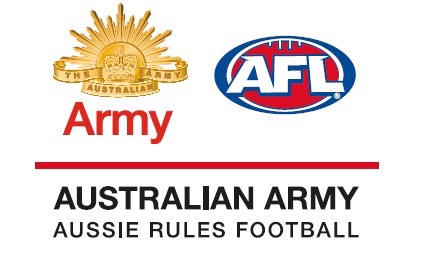 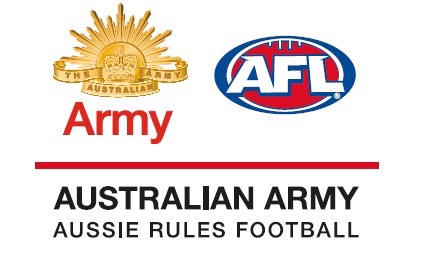 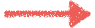 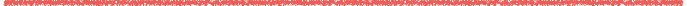 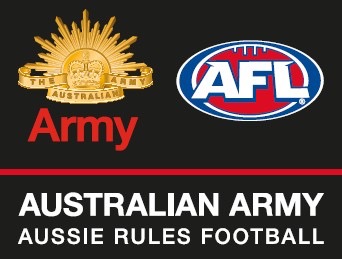 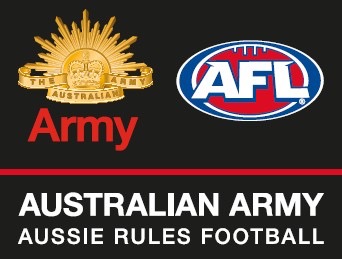 Coach
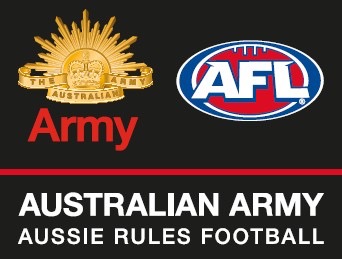 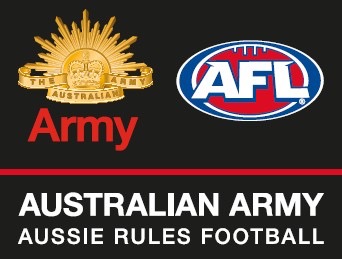 Coach
Coach
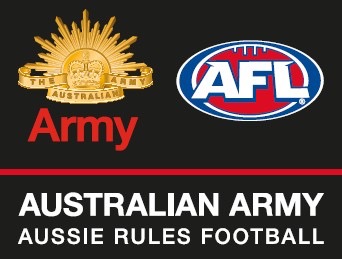 One team has a football and HB to them selves, then coach blows whistle and kicks second ball in. (Yellow ball gets dropped).




Team with red ball need to exit to coaches by hand or foot.
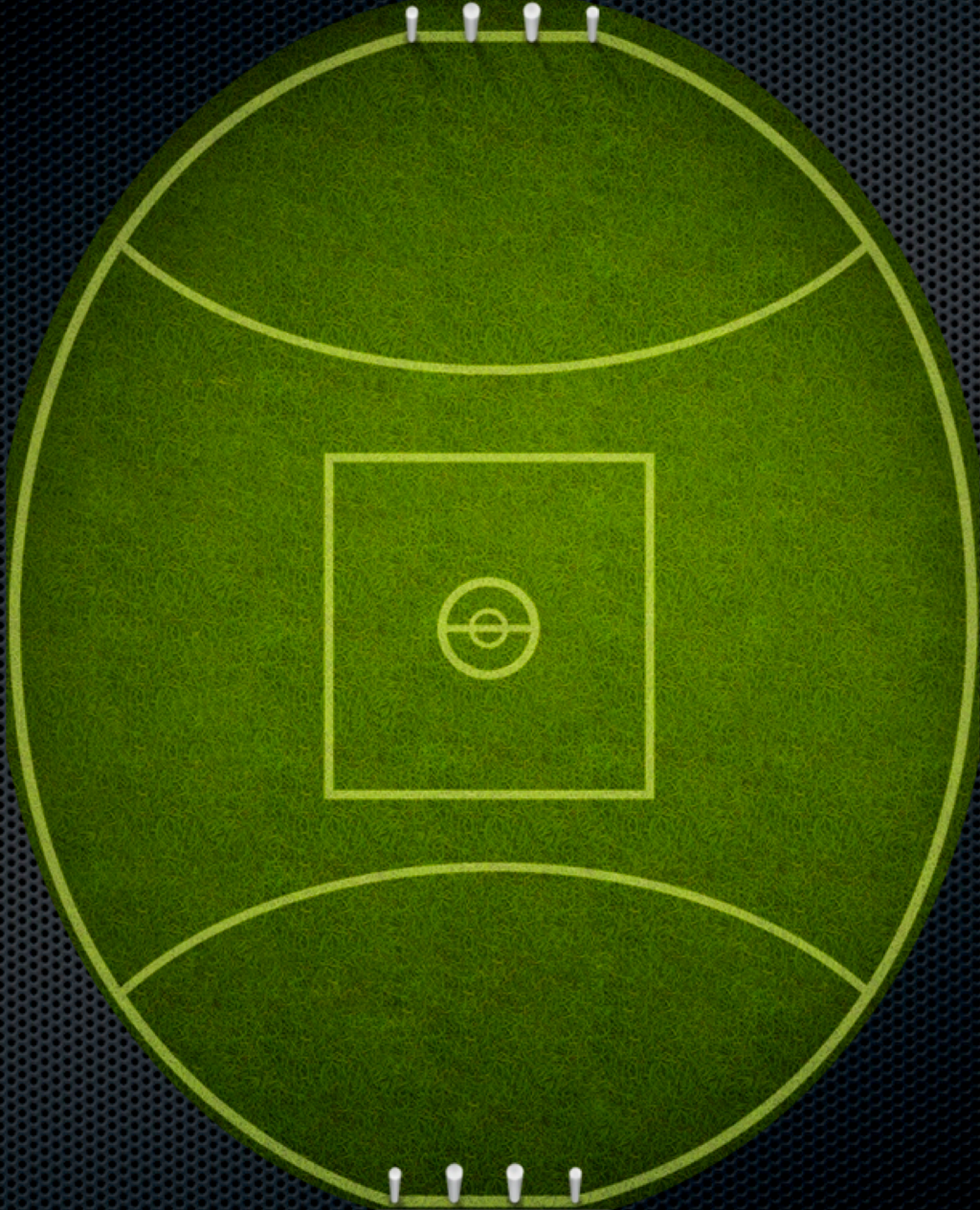 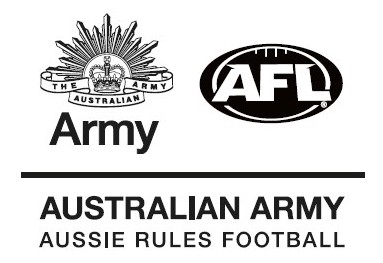 Coach
Number up
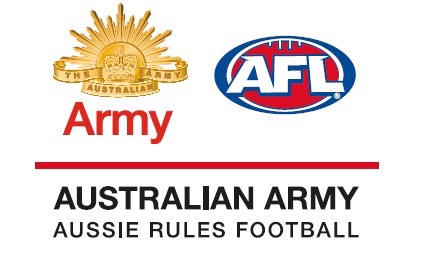 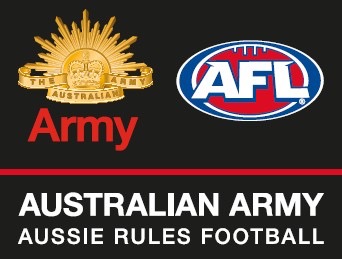 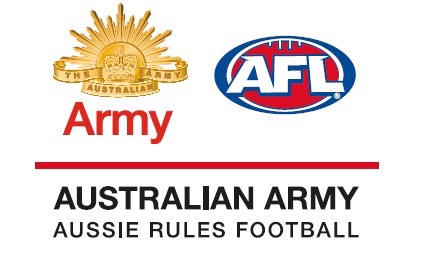 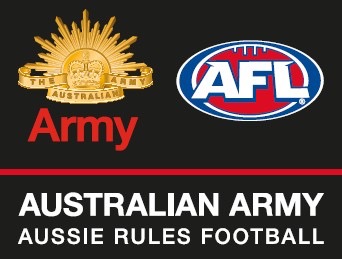 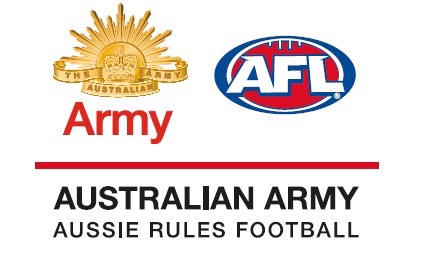 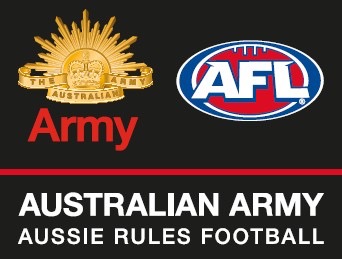 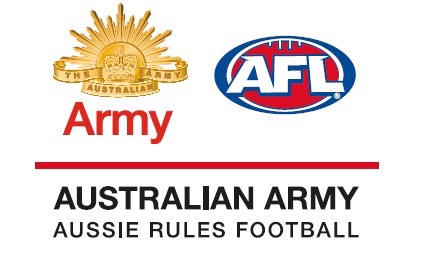 Coach kicks ball to player
 All defensive players
can then move up to make 
even pairs. 
Aim is for offence to 
score, and defensive team 
to cause turn over.
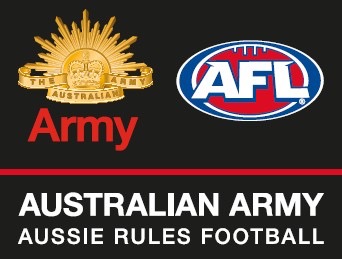 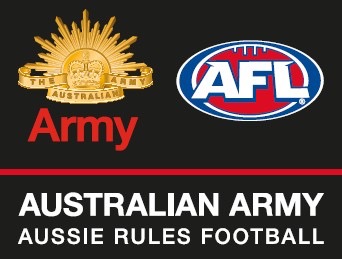 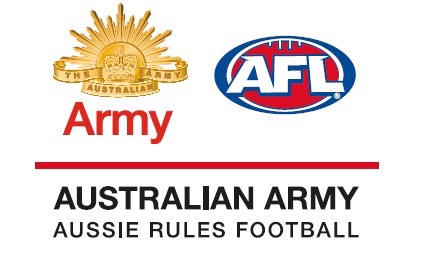